Урок  математики во














Руководитель МПО учителей физической культуры
Костылев И.В.
Заседание муниципального профессионального объединения учителей 
физической культуры.
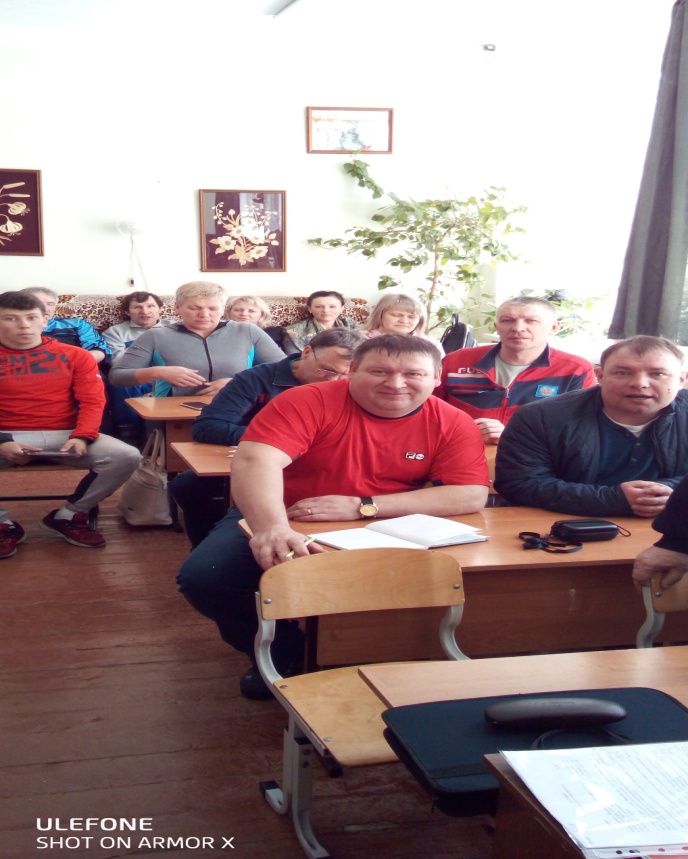 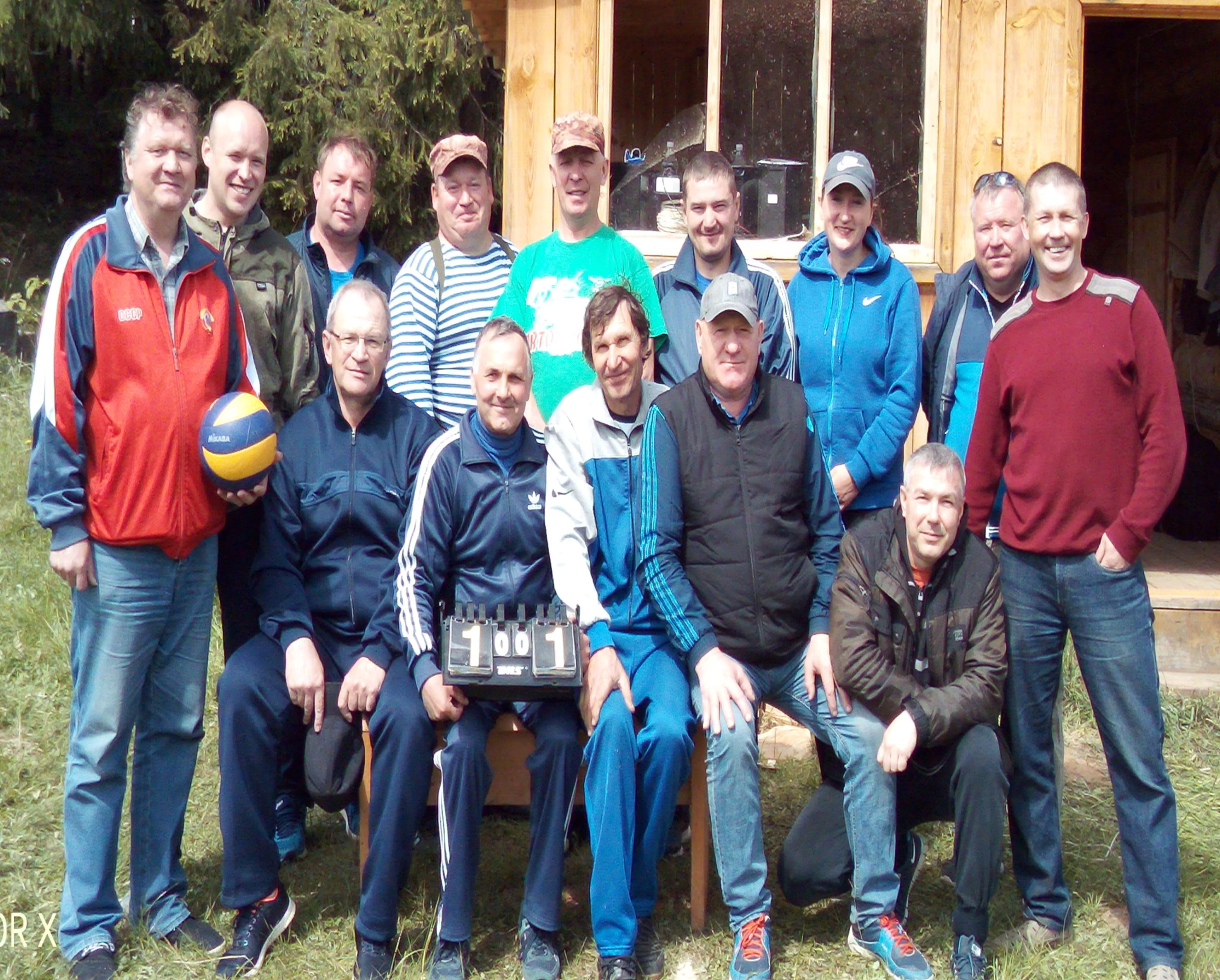 Положение о муниципальном
профессиональном объединении
педагогических работников
Верещагинского городского округа
(МПО ВГО) как основной документ
в работе с педагогами по
достижению поставленных задач.
(постановление от 03.06.2020г администрации ВГО об
организации МПО педагогических работников ВГО)
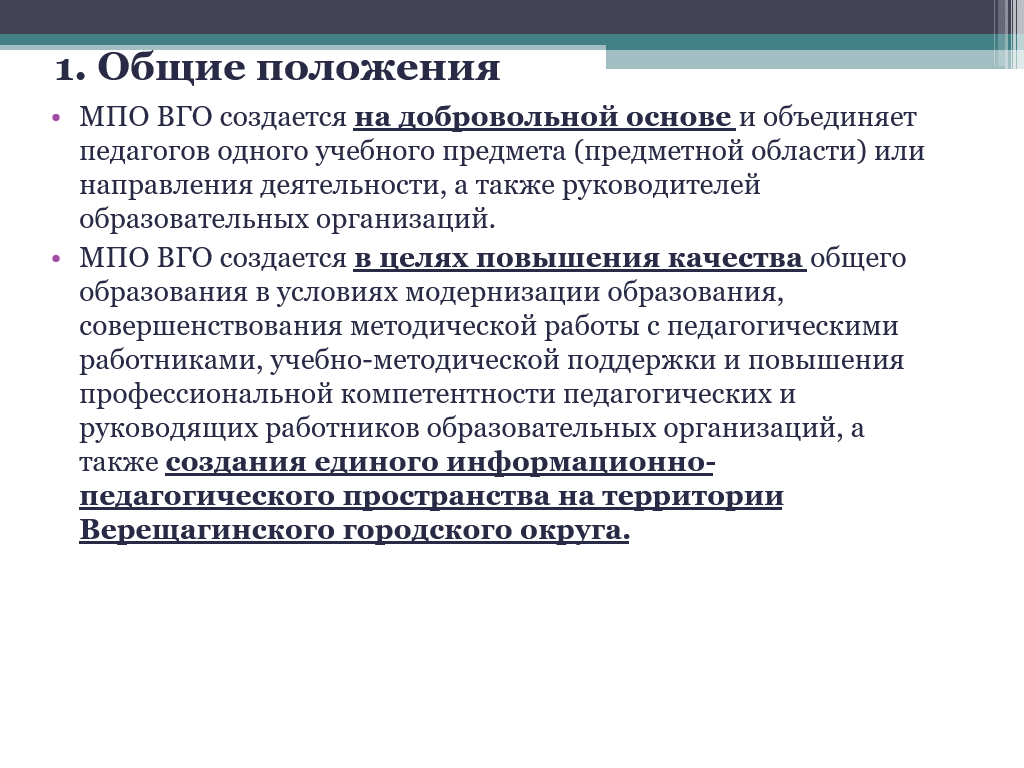 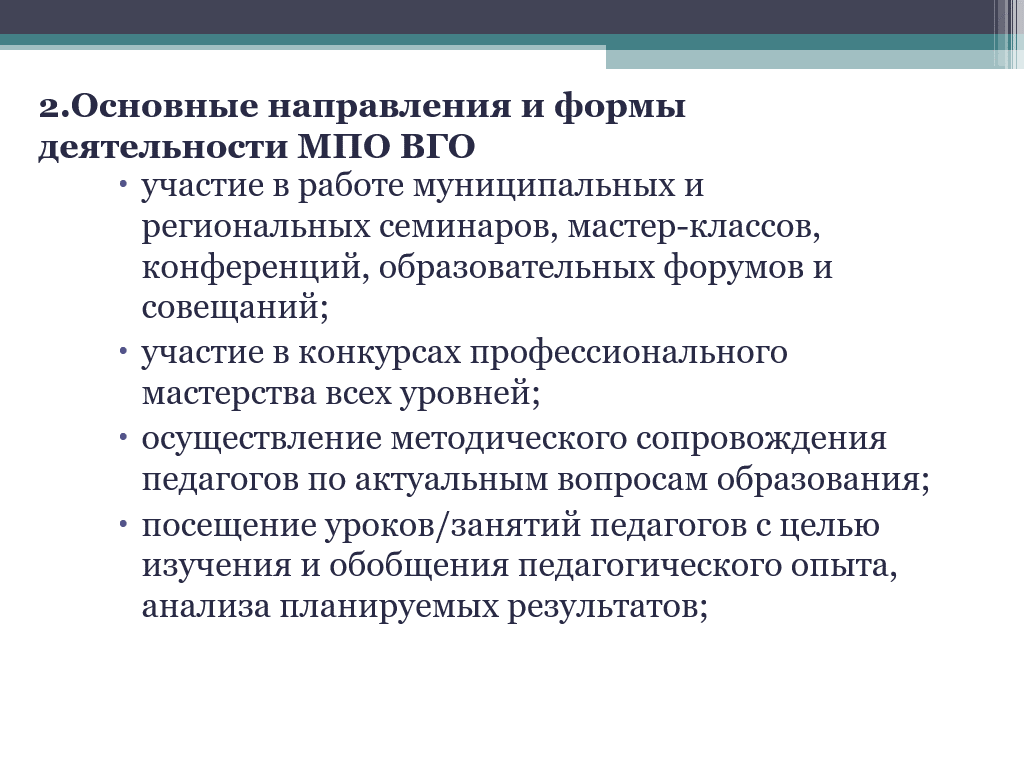 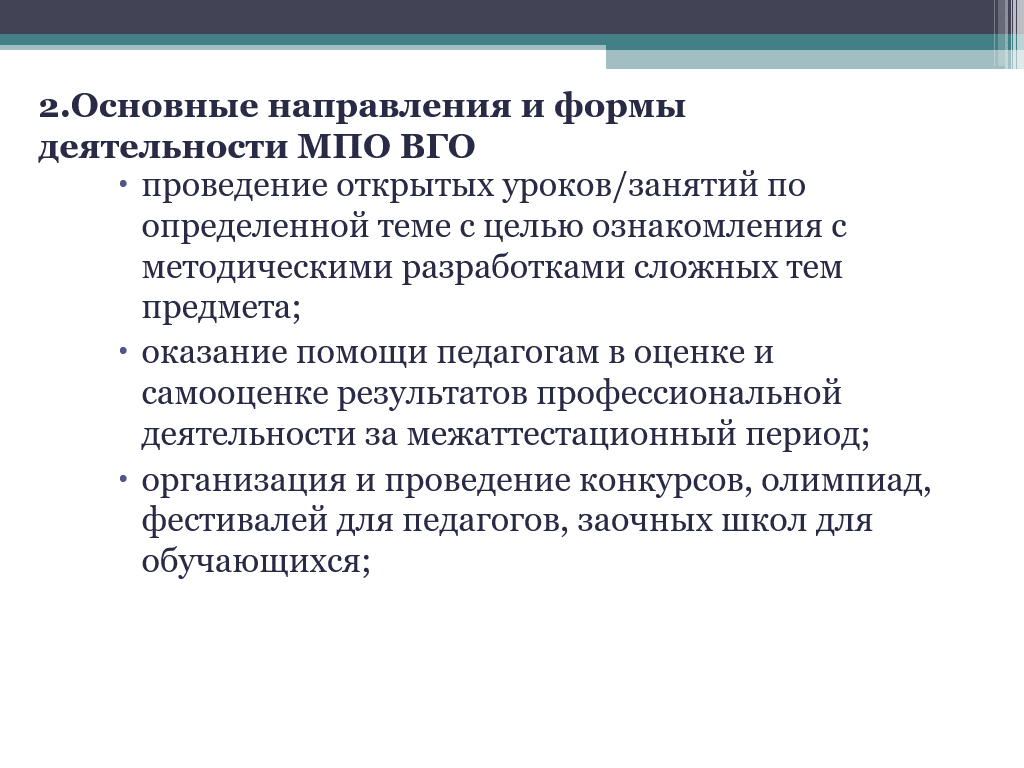 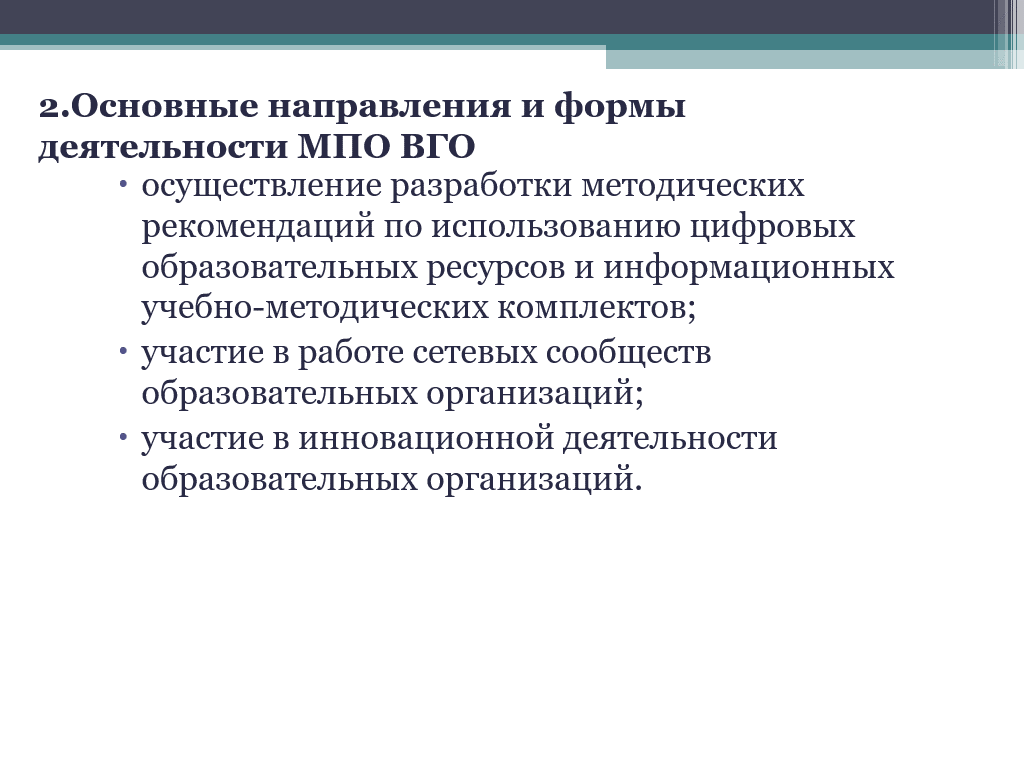 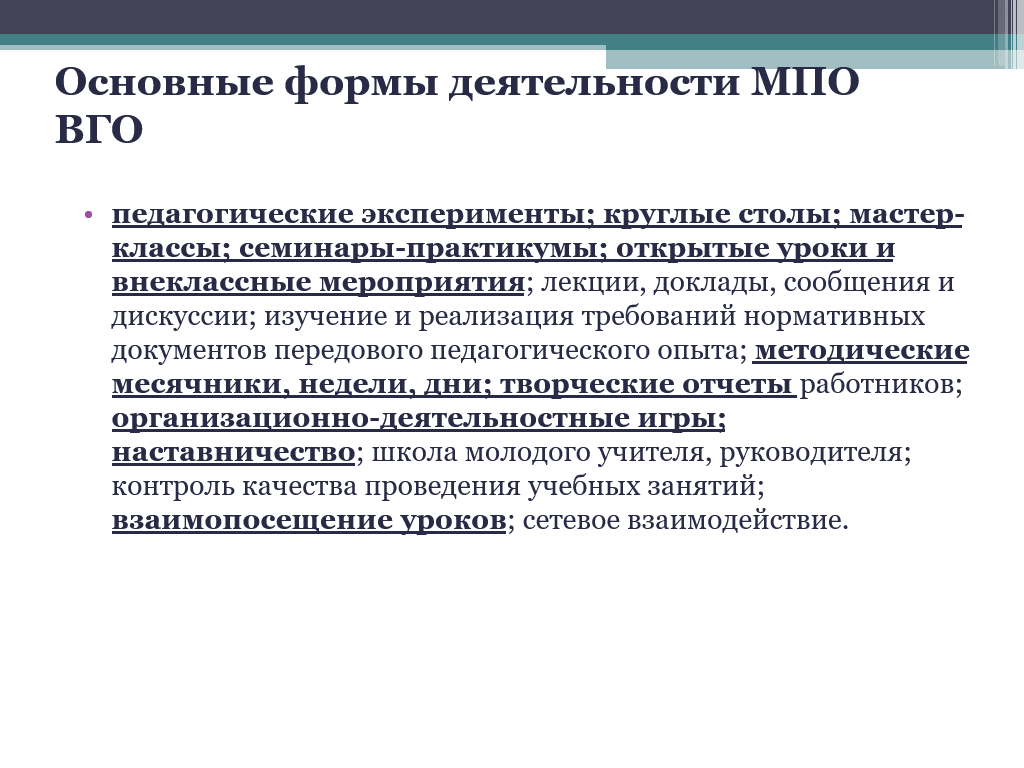 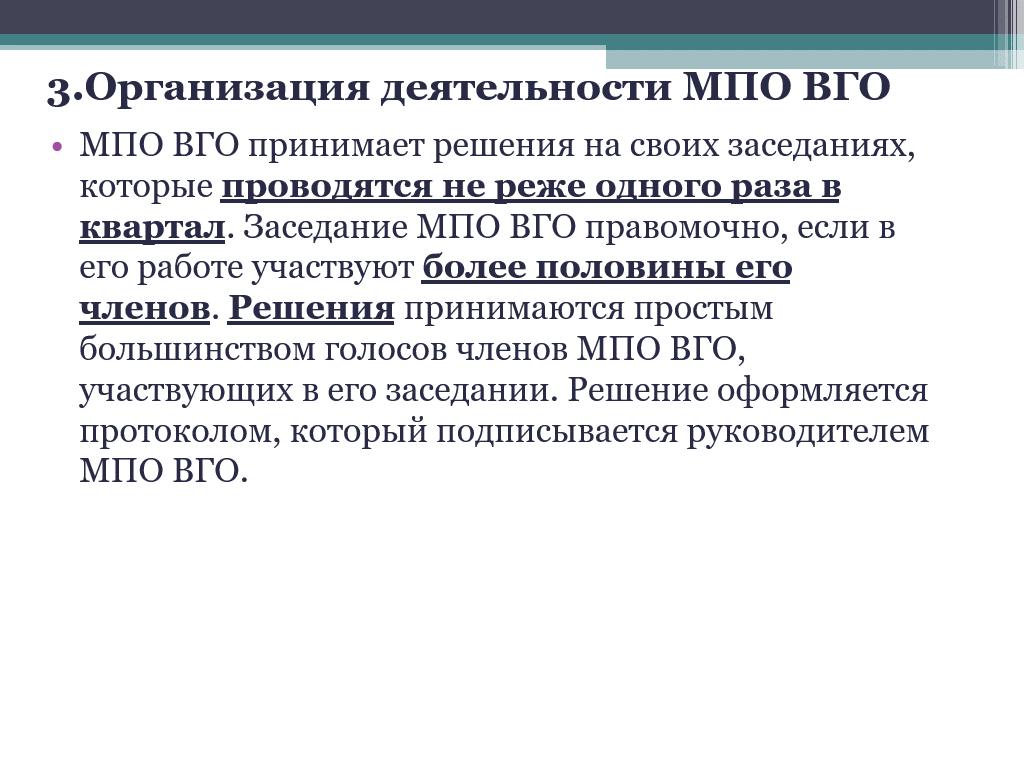 Если каждую 
четвёртую часть 
разделить пополам, 
то получится 
одна восьмая часть
1/8
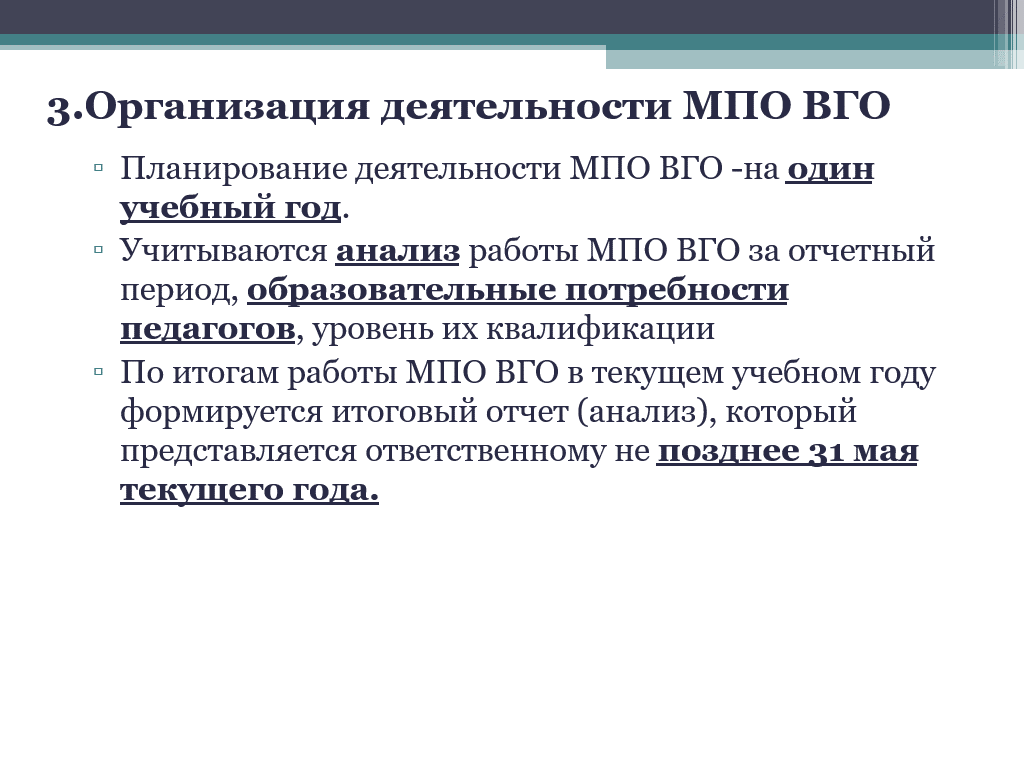 1/2
1/4
1/8
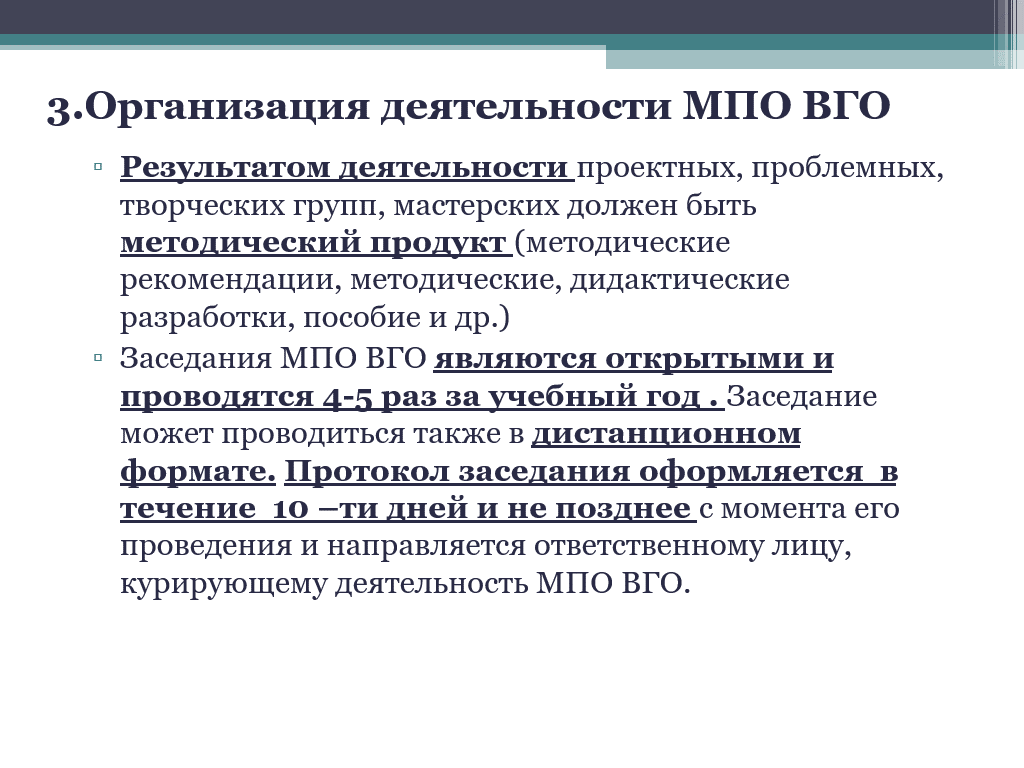 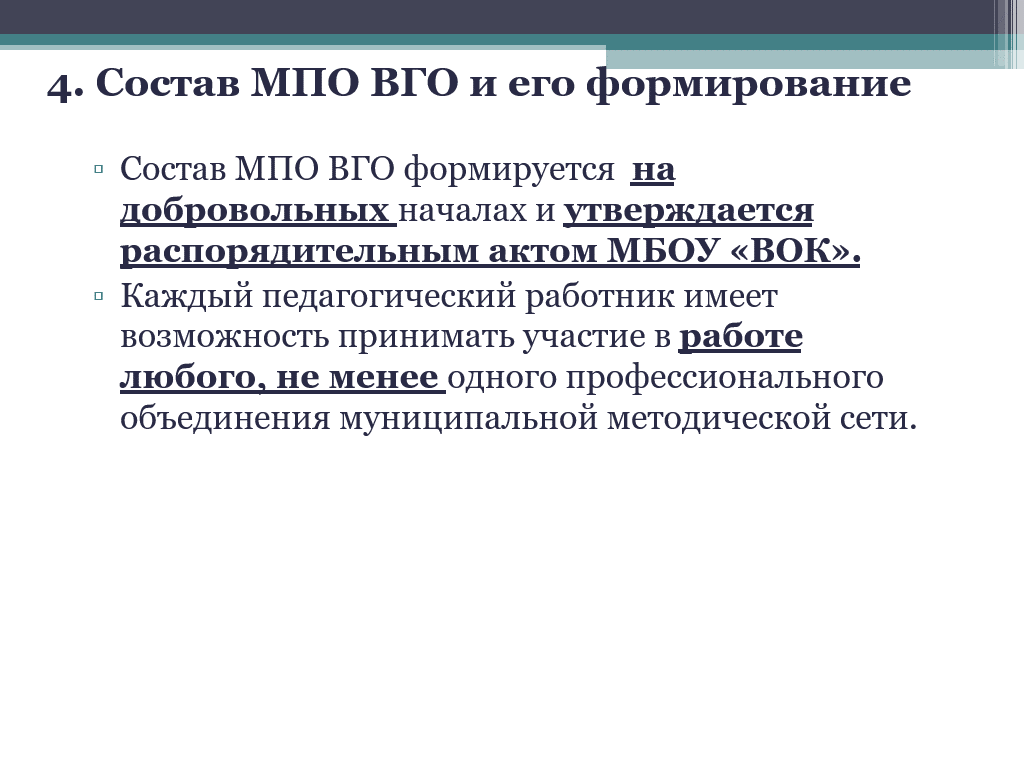 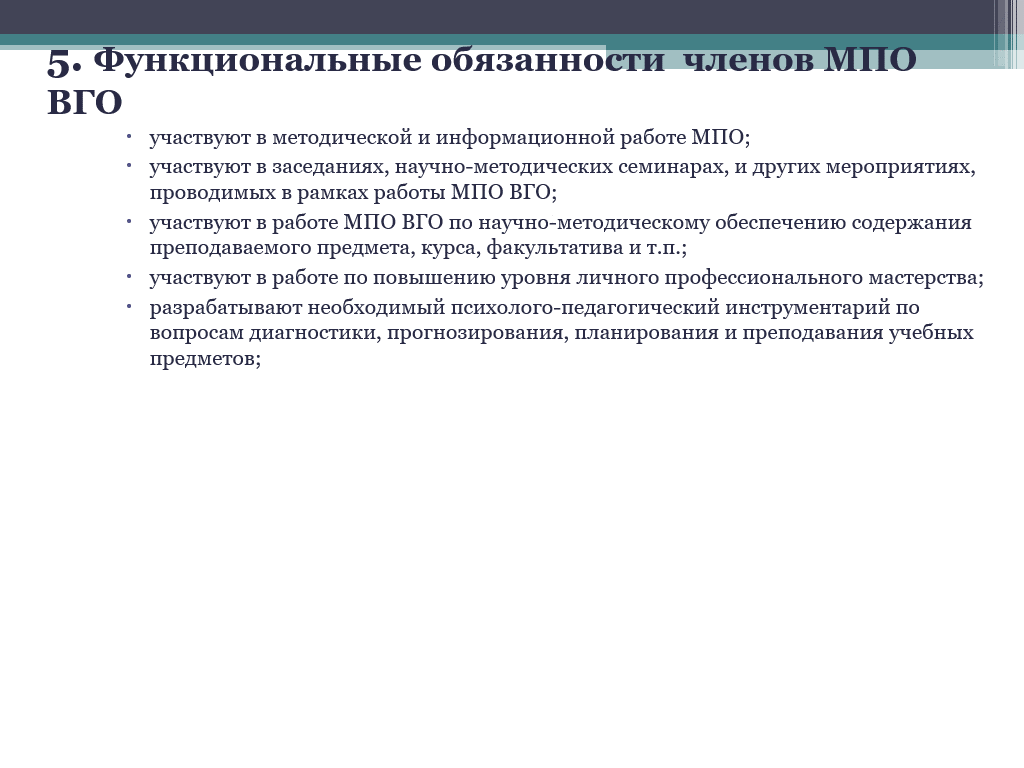 Проверь себя:
1
2
1
3
<
>
1
4
1
3
>
1
2
1
4
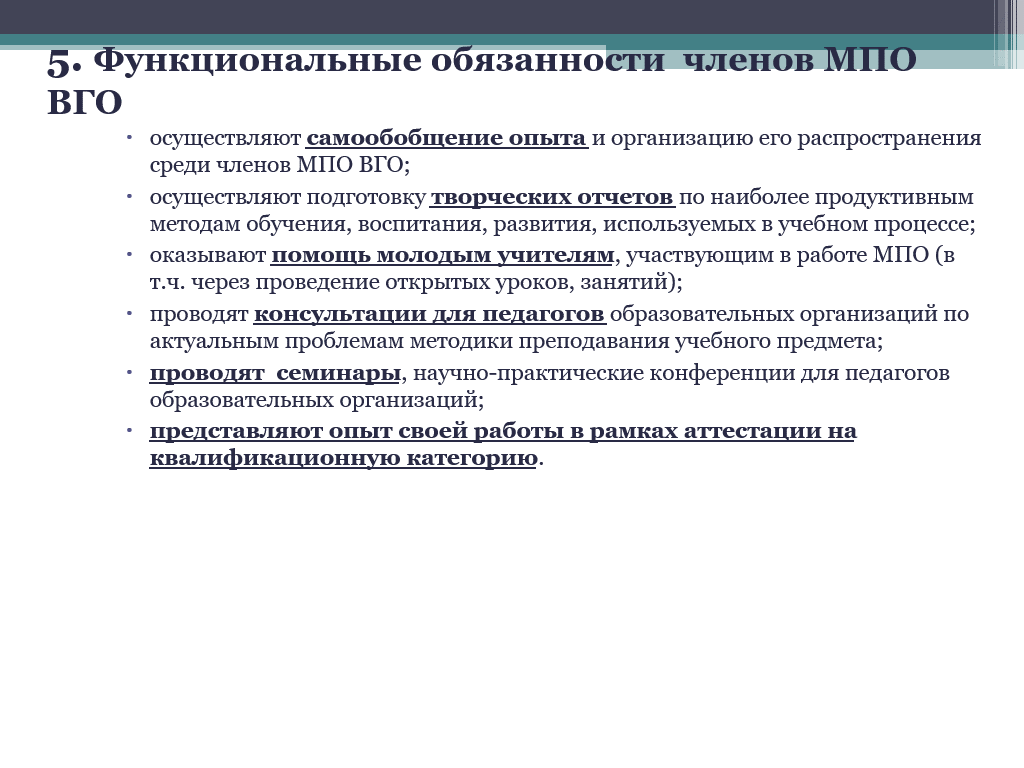 Задача
Что надо делать, чтобы закрасить ¼ часть квадрата?
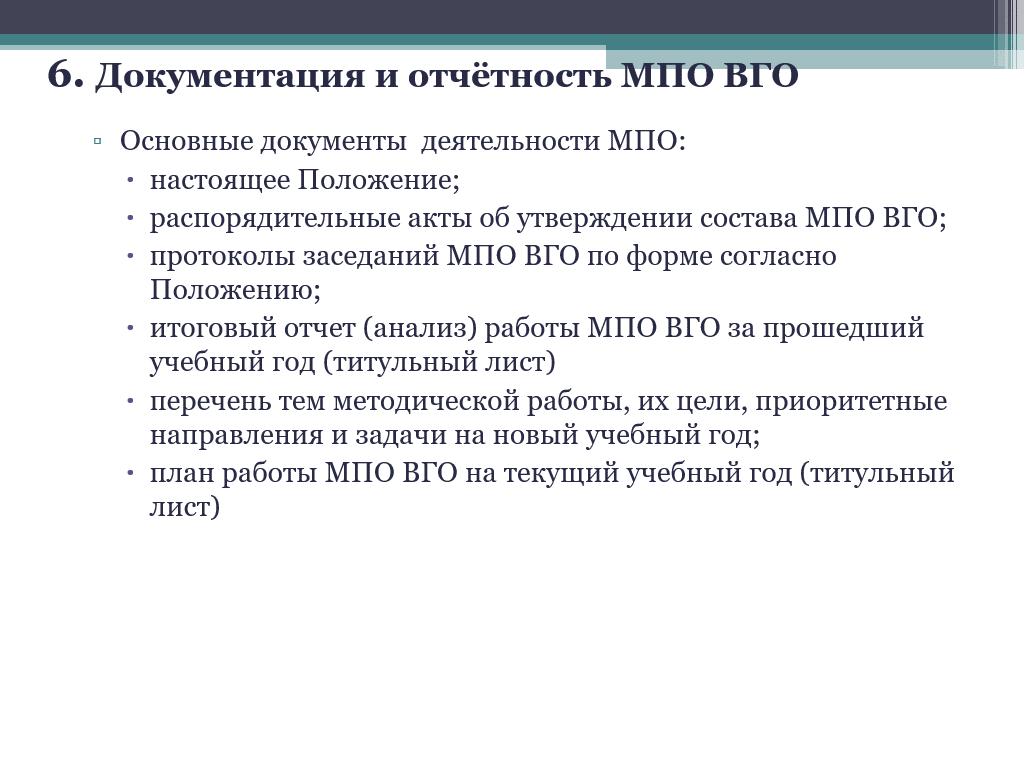 Ответ
Надо квадрат разделить на 4 равных частей и закрасить одну часть
Анализ за 2019-2020 год
Провели  два заседания
Заседание РМО 12.11.19
МБОУ «Нижнегалинская СОШ»
Особенности проведения урока в малокомплектной школе с ведением
образовательного стандарта.
1.Гимнастика. Урок по гимнастике в рамках ФГОС. Кудымов В.С
Был проанализирован урок и даны рекомендации. Обменялись методическими разработками своих уроков. Разобрали вопросы связанные с проведением Олимпиады по физической культуре и сдачей нормативов ГТО. Назначили ответственных за проведение Всероссийских соревнований “КЭС-БАСКЕТ”

Заседание РМО         МБОУ «СОШ№1»  17.12.19
Формы работы с обучающимися, освобождёнными от занятий физической
культурой.
1.Баскетбол. Элементы игры в 5 классе. Развитие коммуникативных УУД.
Белоусов А.И.
Был проанализирован урок и даны рекомендации.
В связи с новыми требованиями аттестации освобождённых по физической культуре были рассмотрены различные формы заданий и оценивания. Обменялись опытом. Подведены и утверждены итоги прошедших соревнований. Рассмотрели вопросы проведения следующих соревнований в рамках муниципальной Спартакиады школьников.
Состоялись соревнования по футболу, баскетболу, настольному теннису, шахматам, «Весёлые старты», Олимпиада по физической культуре, «Старты надежд», кросс. Приняло участие около 900 обучающихся.
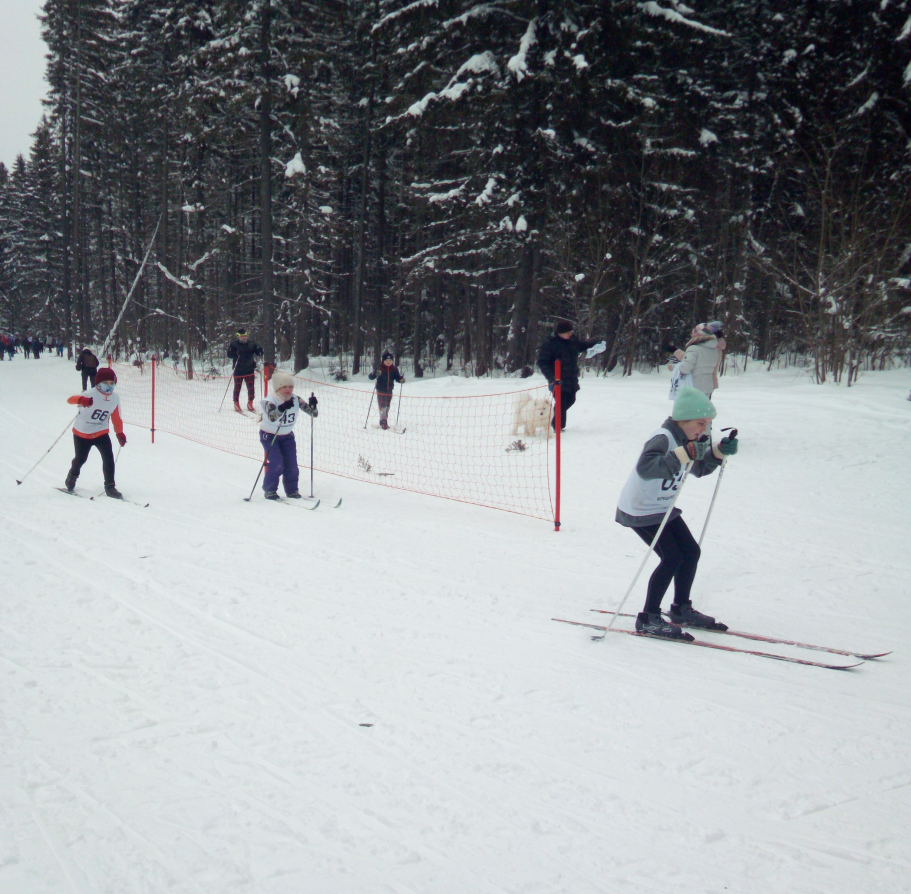 Районная спартакиада среди учащихся учебных заведений 2019-2020 учебного годаI группа
Районная спартакиада среди учащихся учебных заведений 2019-2020 учебного годаII группа
Планируемая деятельность МПО на 2020-2021учебный год
Календарный план
Спортивно-массовых мероприятий в зачёт спартакиады школьников 2020 – 2021 учебный год
Календарный планСпортивно-массовых мероприятий в зачёт спартакиады школьников 2020 – 2021 учебный год
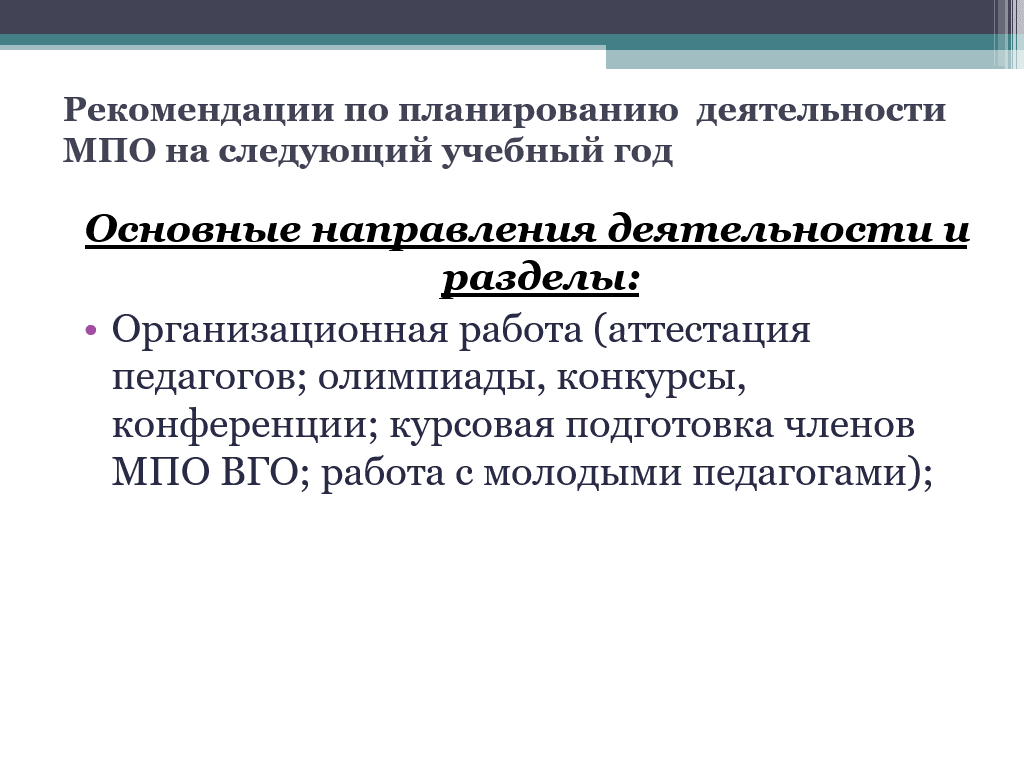 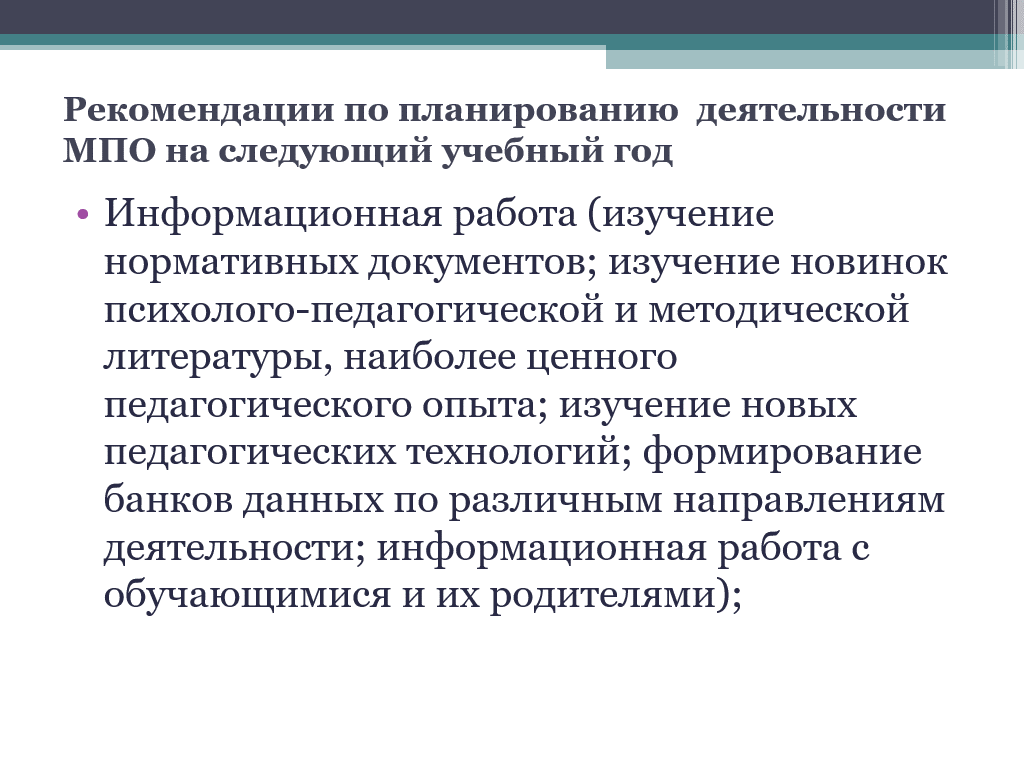 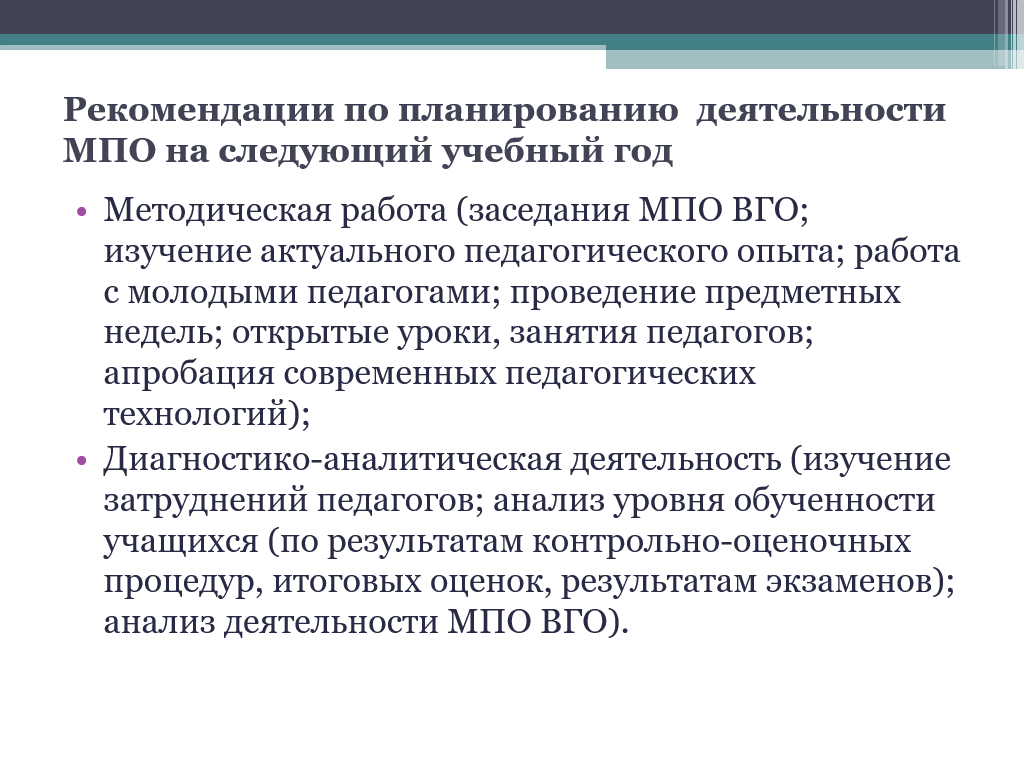 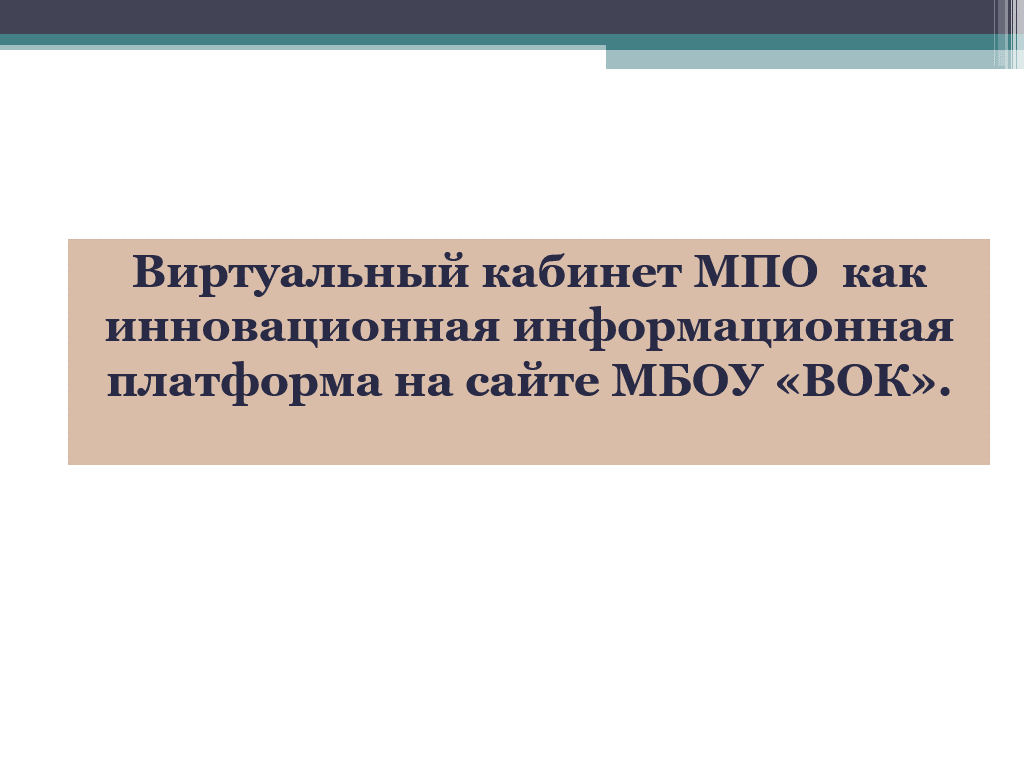 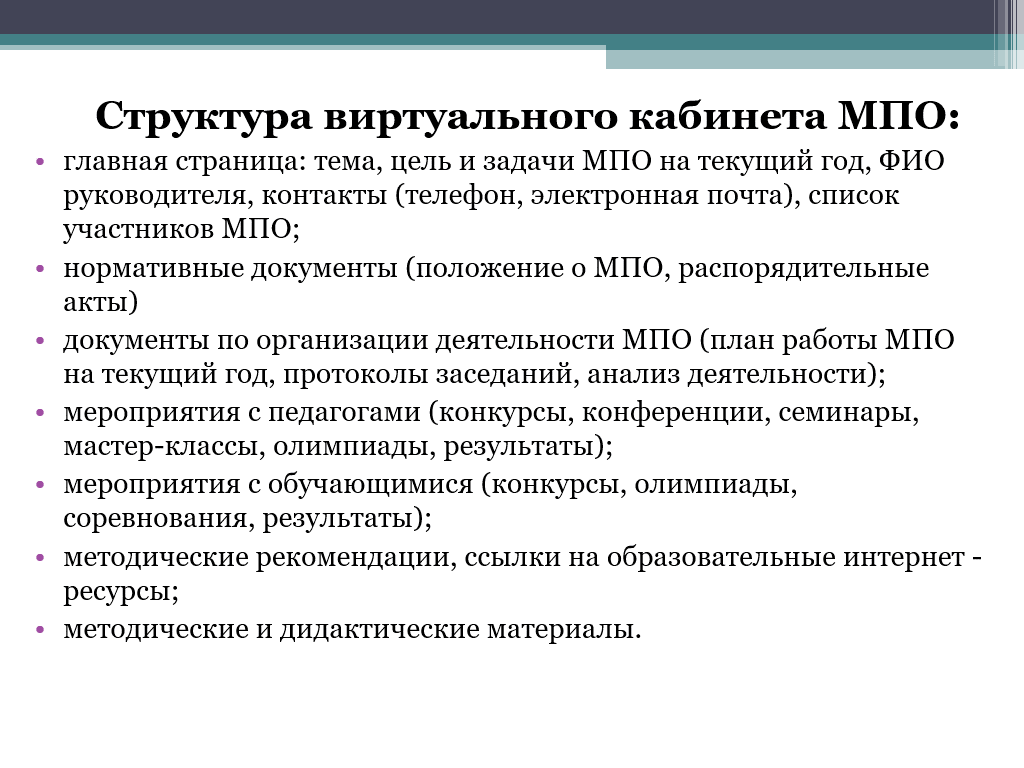